Klinická otázka
Mgr. Dana Dolanová, Ph.D.
dana.dolanova@med.muni.cz
Cíle přednášky
Vysvětlit praxi založenou na důkazech (EBP) - všechny kroky, úvaha, formulace otázek, rešerše literatury, kritické posouzení, aplikace a hodnocení

Naučit se rozeznávat různé tipy klinických otázek

Naučit se formulovat klinickou otázku
2
Zápatí prezentace
Evidence-based practice
Přístup praxe založené na důkazech lze shrnout do modelu s pěti body:

Klást otázky, na které lze odpovědět.
Hledat důkazy.
Kritické hodnocení důkazů z hlediska jejich platnosti a relevance.
Rozhodování na základě propojení důkazů s klinickými znalostmi a hodnotami pacientů.
Vyhodnocování výkonu.
3
Zápatí prezentace
PŘÍPRAVA VYHLEDÁVÁNÍ
Klinická otázka – PICO

Design studie a pyramida důkazů

Termíny a limity vyhledávání
4
Zápatí prezentace
Klinická otázka – PICO (T)
5
Zápatí prezentace
Formulace klinické otázky
BACKGROUND and FOREGROUND questions
Rozdíly mezi problematikou BACKGROUND and FOREGROUND questions

Pro foreground questions je možné používat různé typy klinických otázek (PICO, PICo, PEO, PIRD...)

na specifické základní otázky odpovídají specifické výzkumné plány/metody
6
Zápatí prezentace
Rozdíl mezi background and foreground question
Foreground q. – specifická informace
Background q. – obecná informace
Ptáme se na obecnou informaci, fakt, onemocnění, test, léčbu atd.
Kdo? Co? Kdy? Kde? Proč? Jak? 
Obvykle lze najít v referenčních/informačních materiálech, odborných publikacích (knihy)
Ptáme se na rozhodnutí a opatření v oblasti péče o pacienta

Obvykle lze najít ve vědeckých publikacích
7
Zápatí prezentace
Background question
o onemocnění, vyšetření, terapii
obecné informace o klinickém problému
Např. 
Jak působí lék paracetamol na horečku?
Jak se liší hemodynamika při polohování?
8
Zápatí prezentace
Backround question - příklady
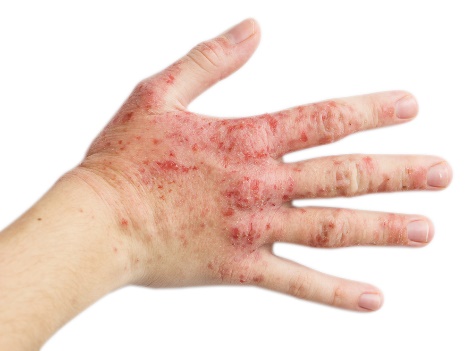 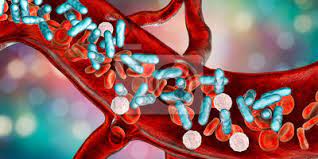 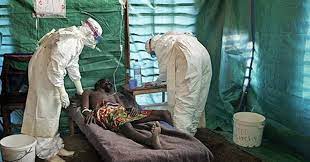 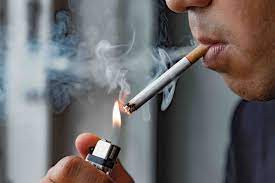 9
Zápatí prezentace
Foreground question
o rozhodnutích a opatřeních v oblasti péče o pacienty
odpovědi na základě vědeckých důkazů
otázky o diagnostice, léčbě, prevalenci a riziku
Např.
Jak ovlivňuje paracetamol v porovnání s ibuprofenem horečku u dětí ?
Jak ovlivňuje poloha na zádech v porovnání s polohou vleže na zádech hemodynamické hodnoty u pacientů se syndromem akutní respirační tísně ?
10
Zápatí prezentace
Foreground question - příklady
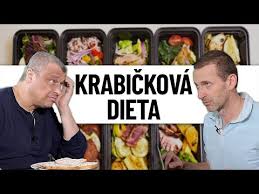 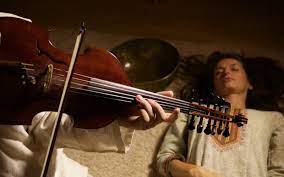 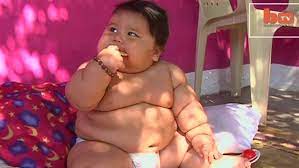 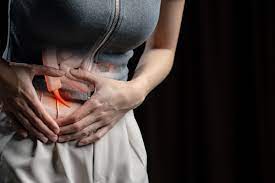 11
Zápatí prezentace
Pro jakou otázku se rozhodnout ve vlastním výzkumu?
12
Zápatí prezentace
TEST
Vyberte prosím, co je background question a co je foreground question. 

Co je příčinou Covid-19? 
Je v léčbě COVID-19 u starších dospělých účinnější regeneron oproti ibuprofenu?
Jaké jsou diagnostické metody při diagnostice SARS-CoV-2? 
Je v diagnostice SARS-CoV-2 u dospělých s příznaky podobnými chřipce přesnější PCR test nebo test na antigen? 
Dobrým východiskem pro úspěšnou rešerši literatury je přesně formulovaná otázka..
13
Zápatí prezentace
Formulace přesné/jasné otázky
O nejasné otázce nelze jasně přemýšlet!

Když se v praxi setkáte s nějakým problémem, musíte formulovat přesnou otázku, abyste mohli vyhledat relevantní výzkum, který vám na ni odpoví. 

Formulace přesné otázky je základem pro praxi založenou na důkazech (EBP).
14
Zápatí prezentace
Kategorie klinické otázky
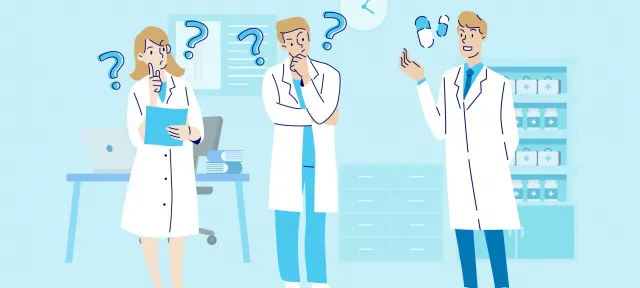 15
Zápatí prezentace
PICO
tvorba otázky na kterou lze odpovědět

PICO je nástroj pro sestavení rešerše literatury

nástroj, který vám umožní vyhledat informace týkající se klinické situace, se kterou se setkáte

klinický nástroj, který vám pomůže transformovat informační potřebu na zodpověditelnou klinickou nebo výzkumnou otázku - takže můžete najít cestu do oceánu lékařské literatury
16
Zápatí prezentace
Čtyři prvky správně formulované klinické intervenční otázky
...mezi/na…
P patient/problem (pacient/problém)
I  intervention (intervence)
C  comparison intervention if appropriate / srovnávací intervence (pokud je to vhodné)
O outcome(s) / výsledek/ky


PICO
...“co dělá“…
...v porovnání s…
…..oproti……
...vliv…
17
Zápatí prezentace
P = Patient/Population of InterestP: pacient, populace, problém
Jak byste popsal skupinu pacientů podobnou té vaší?
Jaké jsou nejdůležitější charakteristiky pacienta?
Může se jednat o primární problém, onemocnění nebo souběžně existující
stavy. 
Někdy může být pohlaví, věk nebo rasa pacienta důležitá pro diagnózu nebo léčbu onemocnění.
Popište skupinu pacientů: 
  např. "u starších pacientů s městnavým srdečním selháním....".
18
Zápatí prezentace
I = Intervention or ExposureI: Intervence/expozice (jedna, nebo soubor intervencí)
Terapie X medikace X neléčení
Jakou léčebnou, diagnostickou, preventivní nebo jinou zdravotní péči (intervence) poskytujete a rádi byste se o nich dozvěděli více?
Může jít i o expozici nebo rizikový faktor

O jaké intervenci uvažujete? 
Léčba ATB, Očkování…
19
Zápatí prezentace
C = Comparison of InterestC: srovnání
Existuje srovnání, které se má vyhodnotit na základě intervence? 
Používá se pouze v případě více než jedné intervence nebo pokud se nejedná o žádnou intervenci:
Alternativní terapie
Placebo
Žádná intervence / žádná terapie

Jaká je hlavní alternativa k intervenci?
...když srovnáme standardní léčbu samostatně…
20
Zápatí prezentace
O = Outcome of InterestO: Outcome /  výsledek
Jaký je požadovaný výsledek, který má být hodnocen? 
Jak bude pacient nebo populace ovlivněna nebo neovlivněna,
intervencí?
očekávané výsledky léčby (např. proleženiny).
Míra výskytu nežádoucích výsledků (např. infekce, úmrtí)

Čeho chcete intervencí dosáhnout?
...vést ke snížení počtu hospitalizací.
21
Zápatí prezentace
PICO (T)
Někdy se můžete setkat s dalším prvkem otázky PICO: čas. Tento pátý prvek umožňuje definovat časové období pro danou léčbu nebo projekt. Z tohoto důvodu se někdy můžete setkat s označením PICO jako PICO(T).
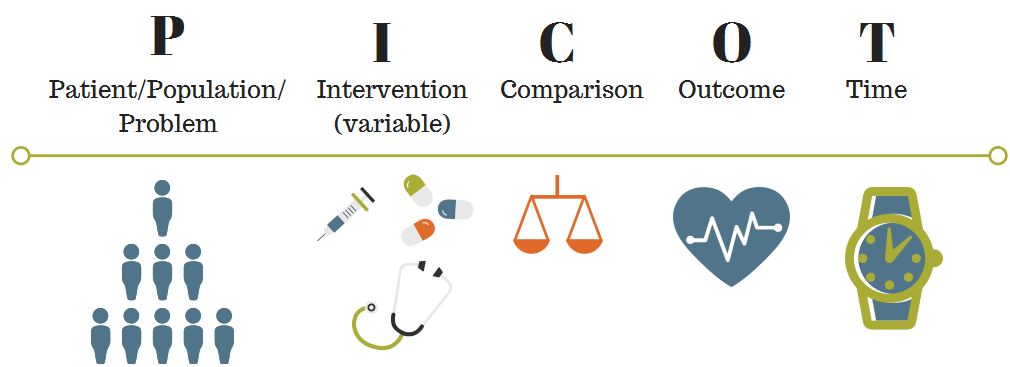 22
Zápatí prezentace
Jaká může být klinická otázka?
P: U starších pacientů s městnavým srdečním selháním 
I: léčba spironolaktonem 
C: ve srovnání se samotnou standardní léčbou 
O: vede ke snížení počtu hospitalizací.
U starších pacientů s městnavým srdečním selháním vede léčba spironolaktonem ve srovnání se samotnou standardní léčbou ke snížení počtu hospitalizací.(?)
23
Zápatí prezentace
PICO - příklad
Výzkum často začíná obecnou otázkou, například "Jak účinná je resuscitace?". 

Aplikace PICO na tuto otázku nám umožňuje (nebo nás nutí) vymyslet lepší, přesnější a "vyhledatelnější" termíny.
U položky Pacient/Problém se můžeme zaměřit na věkovou skupinu, populaci, zdravotní kohortu nebo jakoukoli jinou skupinu potenciálních pacientů - v tomto případě použijeme zdravé dospělé osoby.
Intervence nám umožňuje definovat, jak bude pacient léčen - KPR je naše téma, ale pro naši konkrétní intervenci se můžeme zaměřit na praktickou KPR.
Protože se zabýváme praktickou KPR, může být naším srovnáním tradiční KPR rukama a dýcháním.
A konečně, pokud jde o výsledek, musíme definovat "efektivní" - jedním z měřítek pro účinnost KPR je úmrtnost.
PICO: "Jaký je rozdíl v úmrtnosti při KPR u jinak zdravých dospělých osob prováděné manuálně bez umělého dýchání ve srovnání s KPR prováděnou manuálně a umělým dýcháním?".
24
Zápatí prezentace
Scénář – příběh
osmdesátiletá žena si v populárním časopise přečte, že káva je prospěšná pro zdraví.

jaký výzkum je možné provést/najít o účinnosti kávy pro celkové zdraví dospělých?
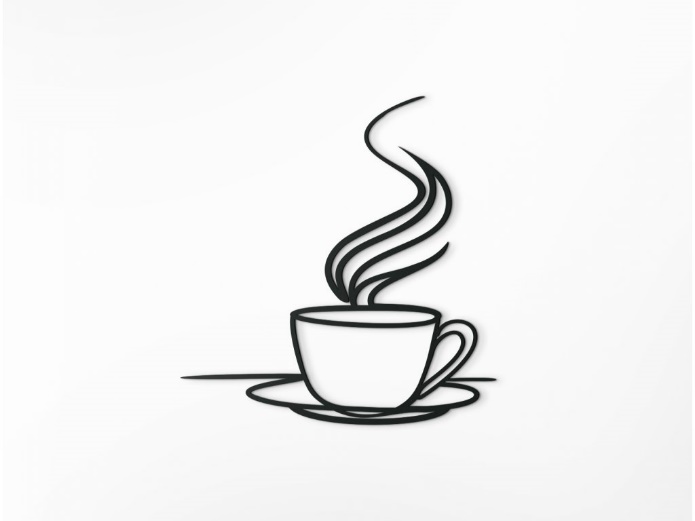 25
Zápatí prezentace
PICO
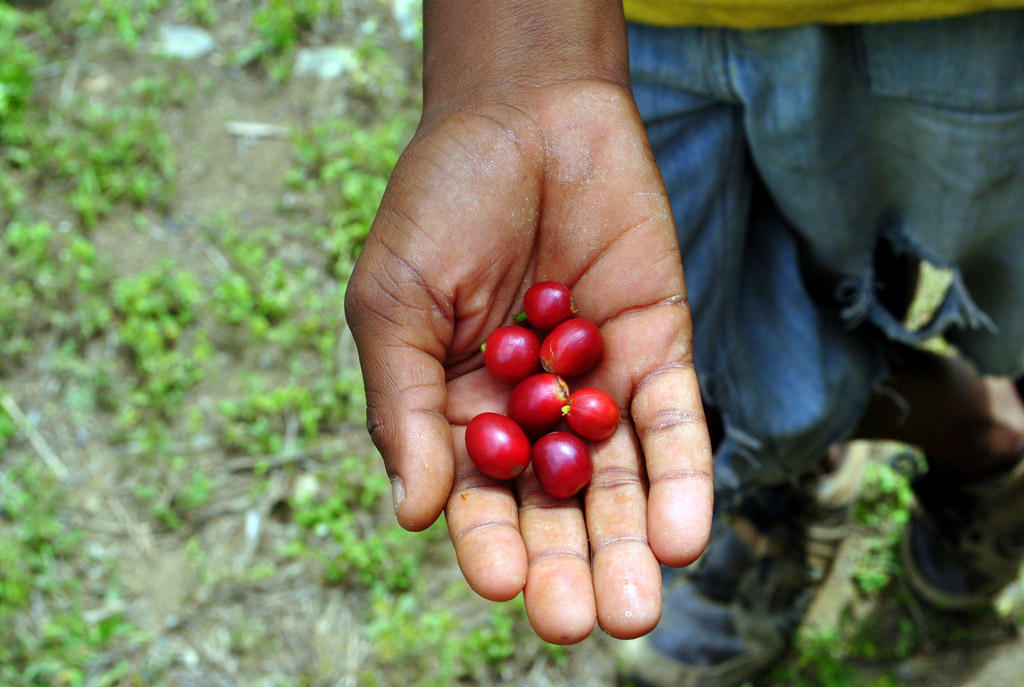 26
Zápatí prezentace
Klinická otázka
Je káva efektivnější než placebo (žádná káva) pro celkové zdraví dospělých žen?
27
Zápatí prezentace
ALE…. Co je celkové zdraví?...
ALE…. Co káva?...
endometrióza
úmrtnost 
ztráta těhotenství/předčasný porod
Onkologické onemocnění (konečníku, jater, prsu, vaječníků…)
riziko zlomenin 
alzheimerova/parkinsonova choroba
deprese
kardiovaskulární onemocnění
kolik
jak velká
jak silná
frekvence…
28
Zápatí prezentace
Upřesnění PICO otázky
29
Zápatí prezentace
Je PICO rámec dostatečný?
Co je nové?
Co známe?
PICO
PIRD
PEO
PCC 
CoCoPop
PICo
…
Proč?
Uznáváte jen otázky týkající se efektivity?
Diagnóza…
Rizika a etiologie…
Incidence a prevalence…
Významnost…
Formulating research questions for evidence-based studies - ScienceDirect
30
Zápatí prezentace
SPECIFIKA NÁSTROJE PICO PODLE TYPU VĚDECKÉHO DŮKAZU
K formulaci rizikových a etiologických klinických otázek můžete použít modifikaci nástroje PICO, zkratku PEO
Při hledání odpovědí (vědeckých důkazů) v kvalitativním výzkumu vás obvykle zajímají názory, zkušenosti nebo perspektivy pacientů nebo zástupců určitých skupin a jejich interpretace událostí. V tomto případě volíme pro formulaci otázky modifikovanou strukturu nástroje PICO, konkrétně zkratku PICo (JBI, 2014)
K formulaci diagnostických klinických otázek můžete použít modifikaci nástroje PICO, akronym PIRD, který vyvinula mezinárodní metodologická skupina JBI (Diagnostic test accuracy systematic review) (Campbell et al., 2015):
31
Zápatí prezentace
Typy klinických otázek-2
32
Zápatí prezentace
Příklad PICO otázky
Existuje u starších pacientů po totální endoprotéze kyčelního kloubu (P) v subakutní fázi rozdíl v účinku fyzioterapie prováděné v nemocničním (nebo lázeňském) (I) a ambulantním zařízení (C) z hlediska kvality života a výkonnosti při chůzi (O)?
33
Zápatí prezentace
Příklad PIO
Předpovídá u pacientů s obezitou v rodinné anamnéze (BMI>30) (P) snížení příjmu sacharidů (I) udržení fyziologické hmotnosti (BMI>25) (O)?
34
Zápatí prezentace
Příklad PIRD
Je u pacientů s podezřením na hlubokou žilní trombózu (P) d-dimerový test (I) ve srovnání s ultrazvukem (R) přesnější v diagnostice hluboké žilní trombózy (D)?
35
Zápatí prezentace
Příklad PEO
Mají ženy se světlou pletí (P), které jsou dlouhodobě vystaveny nechráněnému UV záření (> 1 hodina) (E), vyšší riziko vzniku melanomu (O)?
36
Zápatí prezentace
Příklad PICO – cost-effectivness
Je nákladově efektivnější v prevenci infekce (O) u hospitalizovaných pacientů (P) používat hydrokoloidní obvazy (I) ve srovnání se suchými obvazy (C)?
37
Zápatí prezentace
Příklad PICo
Jaké osobní strategie souvisejí s aktivním a zdravým stárnutím (I) u starších lidí (P) v Evropě (Co)?
38
Zápatí prezentace
Typ otázky – léčba/terapie
Léčba/terapie určená ke zlepšení stavu pacienta/populace, stavu nebo kondice.
39
Zápatí prezentace
Příklad
Probém – je u pacientů po abdominálních operacích s nehojící se ránou nákladově efektivnější využití NPWT vs standardní léčebné postupy?
40
Zápatí prezentace
Klinická otázka - diagnostická
Výběr diagnostických testů/procedur k potvrzení/vyloučení diagnózy/klasifikace stavu.
41
Zápatí prezentace
Příklad
Může ultrazvuk přesně odhalit obstrukci žlučových cest u dospělých s akutní bolestí břicha?
42
Zápatí prezentace
Příklad
Je vyšetření magnetickou rezonancí citlivější/specifičtější než scintigrafie kostí při diagnostice zlomenin lopatky u starších osob?
43
Zápatí prezentace
Klinická otázka - Etiologie/rizikové faktory /poškození
Možné příčiny onemocnění, škodlivé následky činnosti nebo expozice.
44
Zápatí prezentace
Příklad
Jsou ženy po menopauze na hormonální substituci ohroženy rakovinou prsu?
45
Zápatí prezentace
Typ otázky – prognostická
Jaký je pravděpodobný průběh/možné komplikace onemocnění/nemoci/stavu?
46
Zápatí prezentace
Příklad
Jaká je pravděpodobnost, že se u předčasně narozených dětí (narozené ve 35 tt a říve) objeví problémy se sluchem?
47
Zápatí prezentace
Typ otázky – smysluplnost
Otázky týkající se zkušeností lidí, jejich přesvědčení, názorů, postojů, obav atd.
48
Zápatí prezentace
Příklad
Jaká je pravděpodobnost, že se předčasně narozených dětí (narozené ve 35 tt) objeví problémy se sluchem?
49
Zápatí prezentace
Cvičení – identifikuj PICO
50
Zápatí prezentace
Zvyšuje kognitivně-behaviorální terapie sebevědomí u dospělých s poruchou příjmu potravy?
51
Zápatí prezentace
Jak účinný je vitamin D v prevenci relapsů u pacientů s roztroušenou sklerózou?
52
Zápatí prezentace
Je CT vyšetření nebo ventilační perfuzní scintigrafie lepší při odhalování plicní embolie u těhotných žen?
53
Zápatí prezentace
Jak si stojí laparoskopická kolektomie ve srovnání s otevřenou operací z hlediska nákladové efektivity, recidivy a míry přežití u pacientů s karcinomem tlustého střeva?
54
Zápatí prezentace
Jaká je senzitivita a specificita vyšetření moči pomocí indikačního testu u dětí s pyrexií při podezření na infekci močových cest?
55
Zápatí prezentace
Question frameworks overview - Framing your research question - Library Guides at CQUniversity
56
Zápatí prezentace